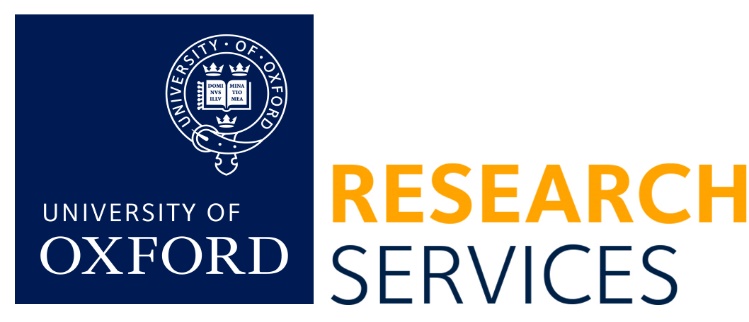 Executive Director
Stephen Conway
Research, Governance, Ethics and Assurance
Director
Ferdousi Chowdhury
Head of Administration and Finance
Richard Somerville
Executive Assistant to Stephen Conway
Emily Dyer
Risk and Insurance Lead
Gary Priest
Last Updated 07 May 2025
Research Support Specialist
Mary Kimani
Information Systems Lead
Alessandro Mirto
Assistant Director 
Nicholas Connor
Risk & Insurance Specialist
Anna Wright
Research Support Manager
Jackie Gerencser
Research Ethics Manager 
Rosemary Musesengwa
Research Ethics Administrator
Sami Kelsh
Clinical Research Support Lead
Bannin De Witt Jansen
Regulatory & QA Lead
Kate O’Neill
Regulatory & QA Lead
Kathryn Betts
Research 
Support Specialist 
Matthew Goff
Research Support  Manager 
Ronja Bahadori
Research Ethics Manager 
Helen Barnby-Porritt
Human Tissue Governance Lead 
Sandrine Rendel
Operations & Training Lead
Rachel Lloyd
Research Ethics Administrator
Leah Butts
Research Support  Manager 
Magda Laskawiec Szkonter
Research Support  Manager
Elena Villarreal Norton
Research Support  Manager
Vicki Richardson
QA Manager
Barbara Stafford
Emily Henderson
Joy Wiles
Paul Davison
Research Support  Manager 
Carol Cornelius
Research
 Support Specialist
Maxx Obejero (FT)
Research Ethics Administrator
Charlie Brassley
Research Ethics Manager 
Vacant
Operations and Training Associate
Karl Shepherd
HT Governance Specialist 
Amy Beveridge
Research 
Support Specialist
Sidak Singh
Research 
Support Specialist 
Ye Rum Kim
Research 
Support Specialist 
Anika Lodhy (FT)
Research 
Support Specialist
Claudia Gonzalez-Lopez
Operations and Training Associate
Mark Crossley
HT Governance Associate 
Karolina Gulbickaite
RS Support Administrator (RGEA)
Sarah Walker
HT Governance Associate 
Rozhin Razavi